Corporate social responsibility and the Sustainable Development Goals
Beyond regulation and risk assessment, understanding the responsibility of companies in society
1
Content
Corporate Social Responsibility
What it is
How it applies to my company
How it links to the EU regulation and my sourcing practices
The Sustainable Development Goals
Capturing the broader impact of my activities
How I can contribute as a SME in Europe
2
Corporate Social Responsibility (CSR)
The responsibility of enterprises for their impact on society
1. 
Following the law
2. 
Integrating social, environmental, ethical, consumer, and human rights concerns into their business strategy and operations
Definition European Commission, 2011
3
Defining responsibilities
4
5
6
7
8
Useful Guidance
ISO 26000 International Standard
Local labour law
ILO Conventions
Applicable collective bargaining agreements
UN Guiding Principles on Business and Human Rights
Health and safety national regulations and guidance
The UN Global Compact, Transparency International and the International Business Leaders forum guidance on corruption 
OECD Guidelines for Multinational Enterprises
OECD Due Diligence Guidance for Responsible Business Conduct
9
Towards integrating CSR into your company
Governance, value chain and business model
Stakeholder engagement
10
Governance, value chain and business model
11
Stakeholder engagement
Stakeholder engagement can support a company in: 
Identifying current and potential negative impacts and risks.
Increasing a company’s license to operate is a specific region/area.
Informing decision making processes (e.g. expanding a site in a new region affecting local communities).
12
The Sustainable Development Goals (SDGs)
Corporate responsibility towards the SDGs and understanding business contribution
13
The Sustainable Development Goals (SDGs)
The 17 SDGs were set by the United Nations General Assembly in 2015. They address the global challenges we face, including those related to poverty, inequality, climate, environmental degradation, prosperity, and peace and justice. The Goals interconnect and in order to leave no one behind, it is important that we achieve each Goal and target by 2030.
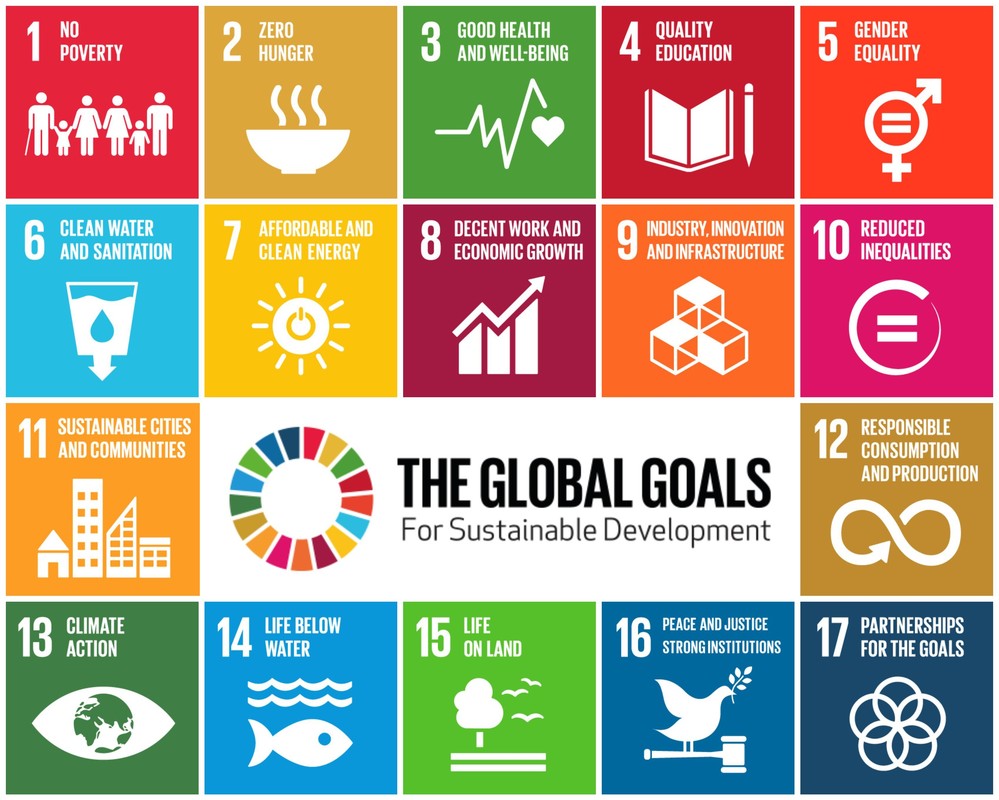 14
The SDGs and business
The SDGs address society and institutions at large, including businesses.
Business’s activities potentially impact a number of goals throughout their value chains.
Companies should assess impact and potential contributions equally.
15
Business impact and contribution
16
Value chain approach (example)
SDG Compass – The guide for business action on the SDGs
17
The SDGs for a company in Europe: questions that can be asked
How can I identify direct links with the 17 goals? (e.g. My company has recently introduced renewable energy sourcing, the impact/contribution to SDG 7 can be: Affordable and Clean Energy)
Who are the vulnerable groups along my value chain to which one or more SDGs could related?
What are the social and environmental impacts that I have identified? How do they link to the 17 SDGs?
18
Example 1
A tin smelter company based in Spain sources most of its raw material from Myanmar. In recent months a worldwide known human rights NGO has published a report highlighting poor labour rights conditions related to mining activities in that country.
19
Example 2
A gold refiner in Poland has decided to start sourcing ASM gold from a recognised international programme on responsible ASM gold from Ghana, Burkina Faso and Uganda. The refiner has engaged with the NGO managing the programme and has identified a business model to separately process and market gold coming from the ASM Sources. Finally, the refiner receives regular updates on the activities with the miners in the field and has prepared informative materials to share with its customers.
20
Thank youFor further information visit the Due Diligence Ready! portal
21